Catalán
La Sagrada Familia
Lionel Messi
Las Ramblas
noviembre
México
Las flores
Una calavera
The Wall

Can you spot the 4 groups? Sort the vocabulary into 4 groups and explain the link.
Las gambas
El arroz
Valencia
Los calamares
Round 1
The Wall
Andalucía
La guitarra
Un baile
Un abanico
1
2
3
4
5
6
7
8
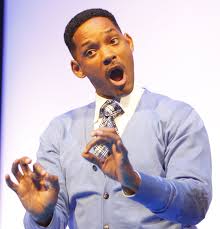 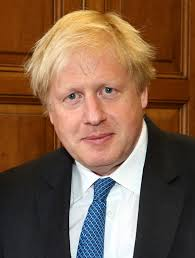 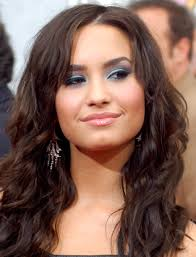 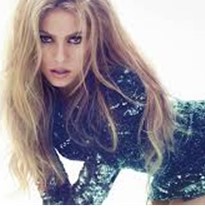 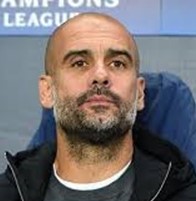 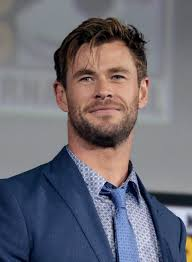 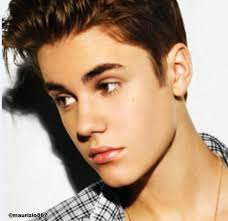 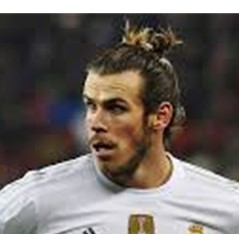 Chris Hemsworth
Justin Bieber
Gareth Bale
Pep Guardiola
Boris Johnson
Will Smith
Demi Lovato
Shakira
Round 2
¿Hablan Español?
Which of these celebrities can speak Spanish?
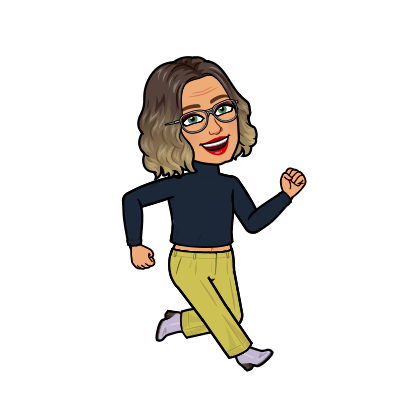 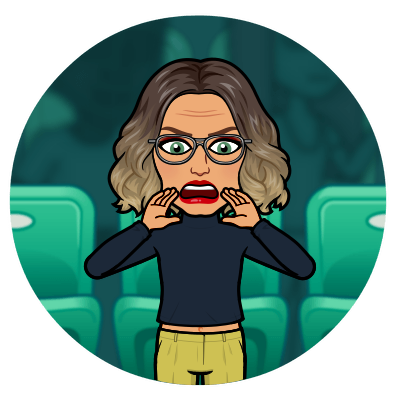 1. Hoy voy a hacer turismo. Por la mañana visitaré el Palacio Real y por la tarde iré al Museo Nacional del Prado.
Ciudad
2. Este país es famoso por el fútbol y el baile. Voy a ver mi equipo favorito, el Boca Juniors.
País
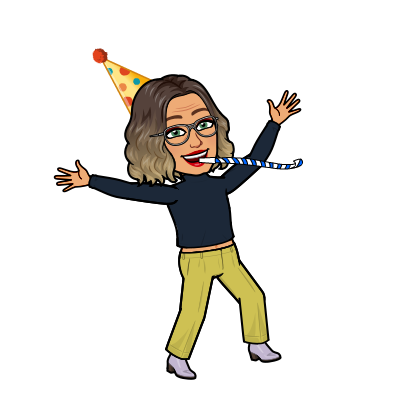 4. En este país se celebra muchas fiestas. Este fin de semana vamos a ver los desfiles de calaveras. 
País
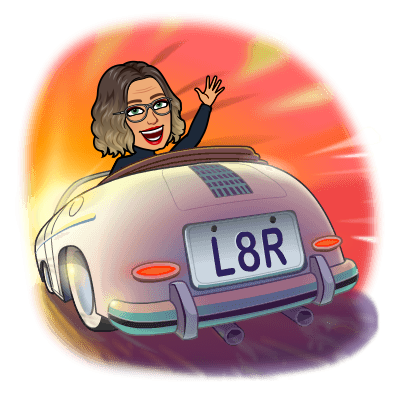 3. Esta isla es muy preciosa y hay unas playas bonitas. Los edificios y los coches son muy antiguos.
País
Round 3
¿Dónde estoy?
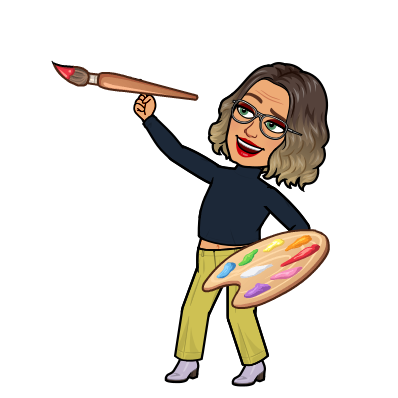 5. Esta ciudad está en la costa. Muchos británicos ven aquí para las vacaciones. Es el lugar de nacimiento de Picasso.
Ciudad
Read the texts and work out which ciudad or país I am visiting.
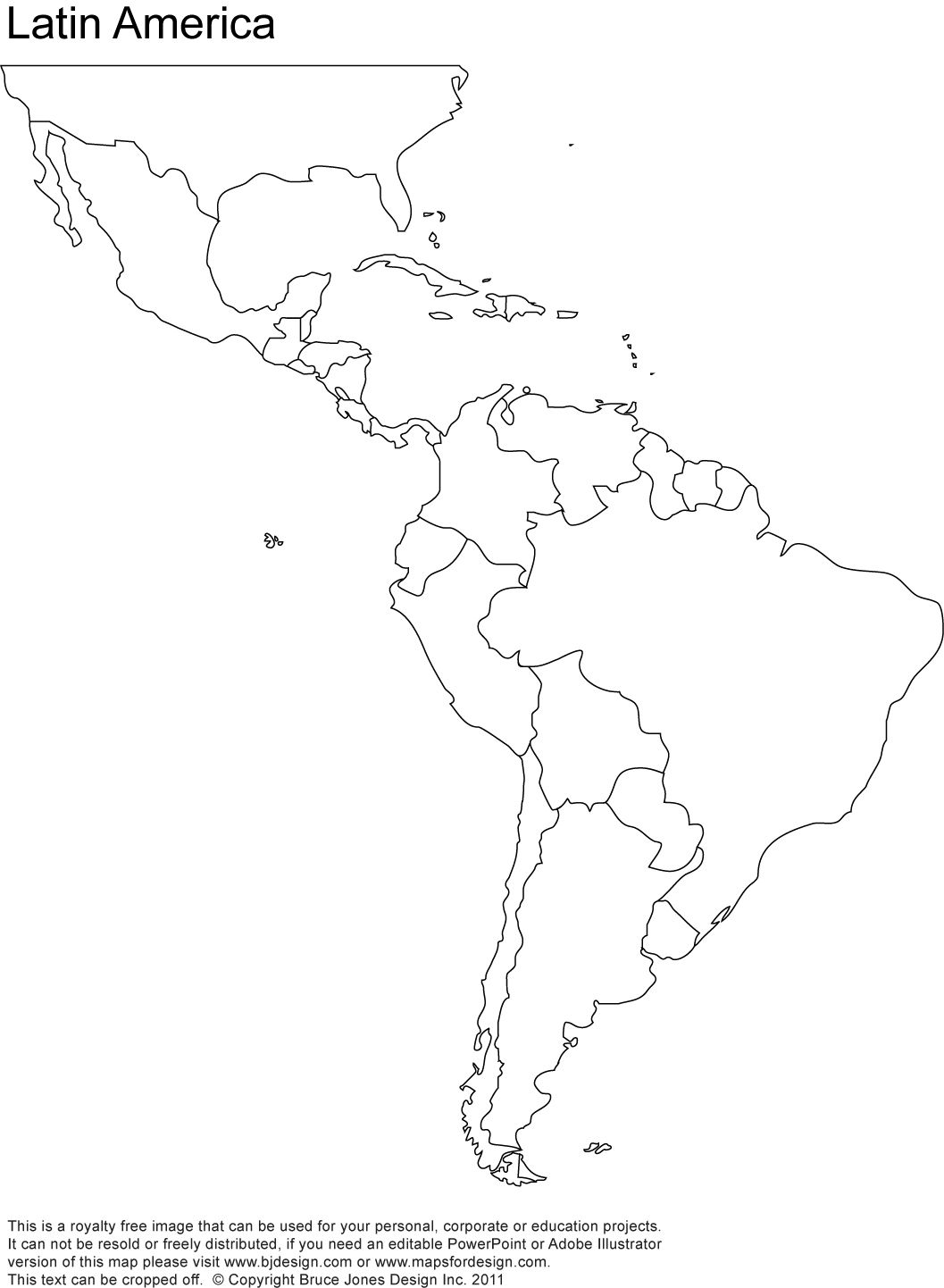 los Estados Unidos
Cabo Verde
México
República Dominicana
Honduras
There are 5 countries on this map that shouldn’t be there. Can you find all 5?

Earn 1 point for each intruder you spot and an extra bonus point if you can correctly name what country it is.
Puerto Rico
Nicaragua
Guatemala
Guyana
Venezuela
Costa Rica
Islandia
Andorra
Panamá
Round 4
Find the intruders
Ecuador
Surinam
Perú
Madagascar
Bolivia
Paraguay
Chile
Suecia
Uruguay
I’m going to give you 5 different words in Spanish. Listen carefully to my pronunciation and spell them out on your answer sheet.
____________________________________
____________________________________
____________________________________
____________________________________
____________________________________
Round 5
Spelling Bee
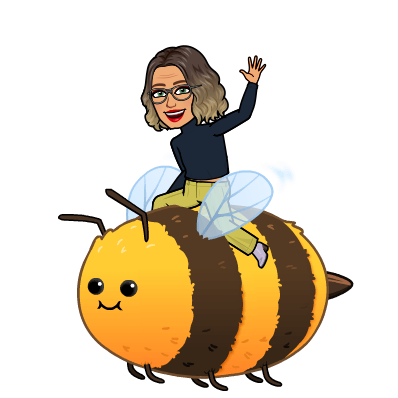 [Speaker Notes: Desafortunadamente
Carretera
Ferrocarril
Puertorriqueño
Espantapájaros]
KS3 VERSION
Can you crack the code? Rewrite the sentences on your answer sheet with missing vowels.
Mi Familia
MMDR TNLS OJS VRDS YLPL CSTÑ.
Mi Ciudad
NMCDD HY NCN, NPLDPRTV YNCNTR CMRCL.
Round 5
Missing Vowels
Mi Tiempo Libre
LSFNS DSMN VYD CMPRS CNMSMGS.
Las Vacaciones
DRNT LSVCCNS VY LPLY YTM LSL.
Mi Colegio
NMGST LDBJ PRQ MPRFSR SMY NTPTC.
[Speaker Notes: Desafortunadamente
Agujero
Carretera
Ferrocarril
Puertorriqueño
Espantapájaros]
KS4 VERSION
Can you crack the code? Rewrite the sentences on your answer sheet with missing vowels.
Mi Familia
NM LLV BNCN MHRMN PRQS PRZSY MLST.
Mi Ciudad
LBND MCDD SQHY MCHQ HCR, SNMBRG HYMCH TRFCY CNTMNCN.
Round 5
Missing Vowels
Mi Tiempo Libre
CND HCSL MGST RLPLY CNMS MGS, NDMS NLMR Y JGMS LVLBL.
Las Vacaciones
LÑPSD FSPÑ CNMSPDRS, NSQDMS NNHTL DCNC STRLLS. TN NPSCN GRND.
Mi Colegio
PRFR LTCNLG PRQS PRCTC YSMPR SCBNS NTS.
[Speaker Notes: Desafortunadamente
Agujero
Carretera
Ferrocarril
Puertorriqueño
Espantapájaros]
¿Por qué fue la computadora al doctor?
Miércoles
1.
La salsa
¿Qué le dice un semáforo a otro?
2.
¡Porque tenía muchos problemas
¿Qué le dice el mar a la ola?
3.
Porque no tiene toalla!
¿Por qué lloraba el libro de matemáticas?
4.
Round 6
Guess the punchline
¿Cuál es el baile favorito del tomate?
¡(H)ola!
5.
Porque tenía un virus
¿Qué le dice un pez a otro?
6.
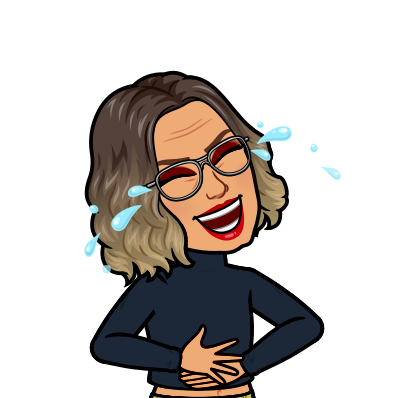 Nada
¿Qué planeta va después de Marte?
7.
¡No me mires que me estoy cambiando!
¿Por qué el mar no se seca?
8.
Answers
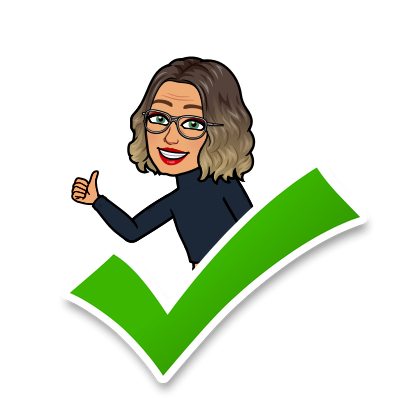 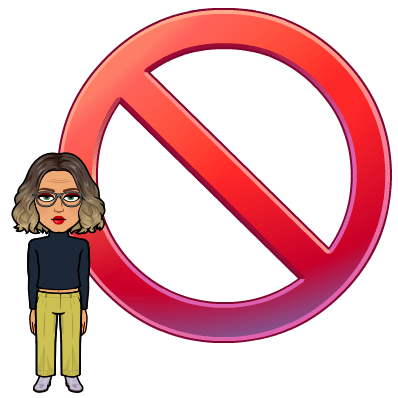 Answers
Award 2 points for each correct group of 4 and 1 bonus point for each correct link
La Sagrada Familia
Catalán
Lionel Messi
Las Ramblas
Una calavera
Las flores
noviembre
México
Los calamares
El arroz
Valencia
Las gambas
Round 1
The Wall
Andalucía
Un abanico
Un baile
La guitarra
Día de Muertos
Flamenco
Barcelona
Paella
Answers
1
2
3
4
5
6
7
8
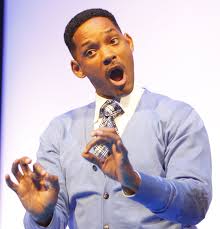 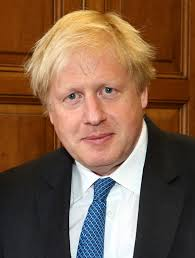 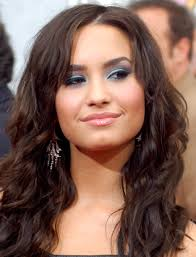 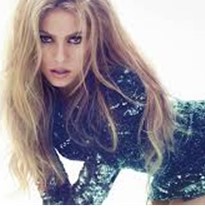 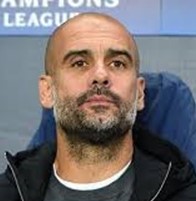 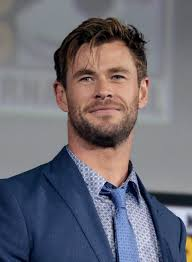 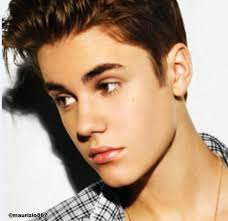 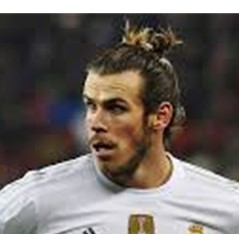 Sí
No
No
Sí
Chris Hemsworth
Justin Bieber
Gareth Bale
Pep Guardiola
Boris Johnson
Will Smith
Demi Lovato
Shakira
Round 2
¿Hablan Español?
Sí
Sí
No
Sí
Award 1 point for each correct answer
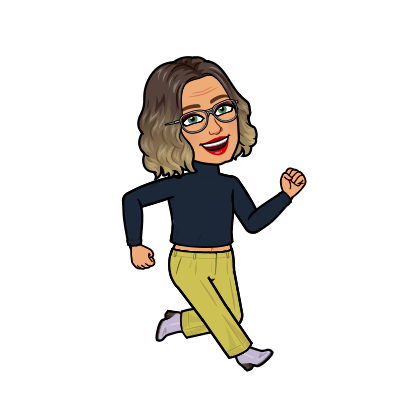 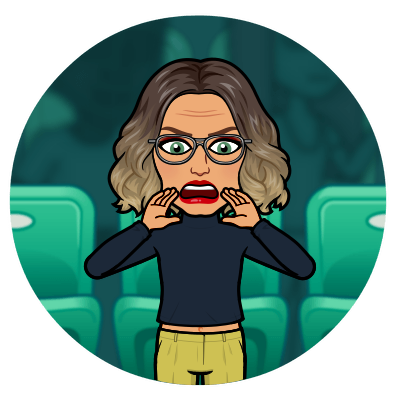 Answers
1. Hoy voy a hacer turismo. Por la mañana visitaré el Palacio Real y por la tarde iré al Museo Nacional del Prado.
Ciudad
2. Este país es famoso por el fútbol y el baile. Voy a ver mi equipo favorito, el Boca Juniors.
País
Argentina
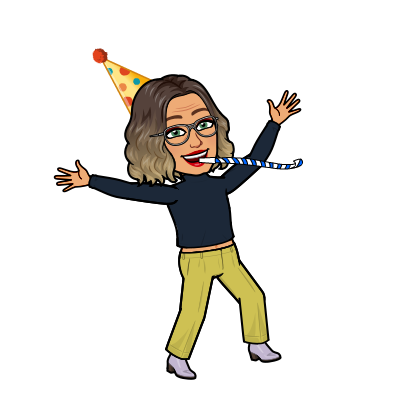 Madrid
4. En este país se celebra muchas fiestas. Este fin de semana vamos a ver los desfiles de calaveras. 
País
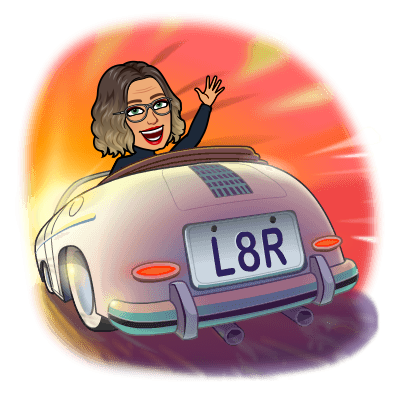 3. Esta isla es muy preciosa y hay unas playas bonitas. Los edificios y los coches son muy antiguos.
País
Round 3
¿Dónde estoy?
Cuba
México
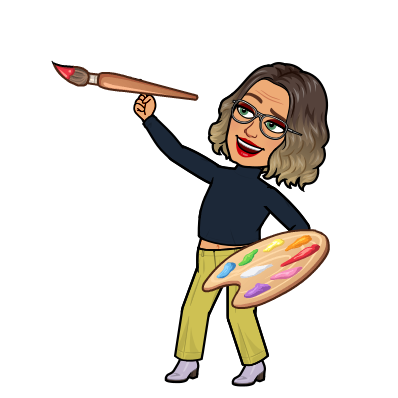 5. Esta ciudad está en la costa. Muchos británicos ven aquí para las vacaciones. Es el lugar de nacimiento de Picasso.
Ciudad
Award 1 point for each correct answer
Málaga
Answers
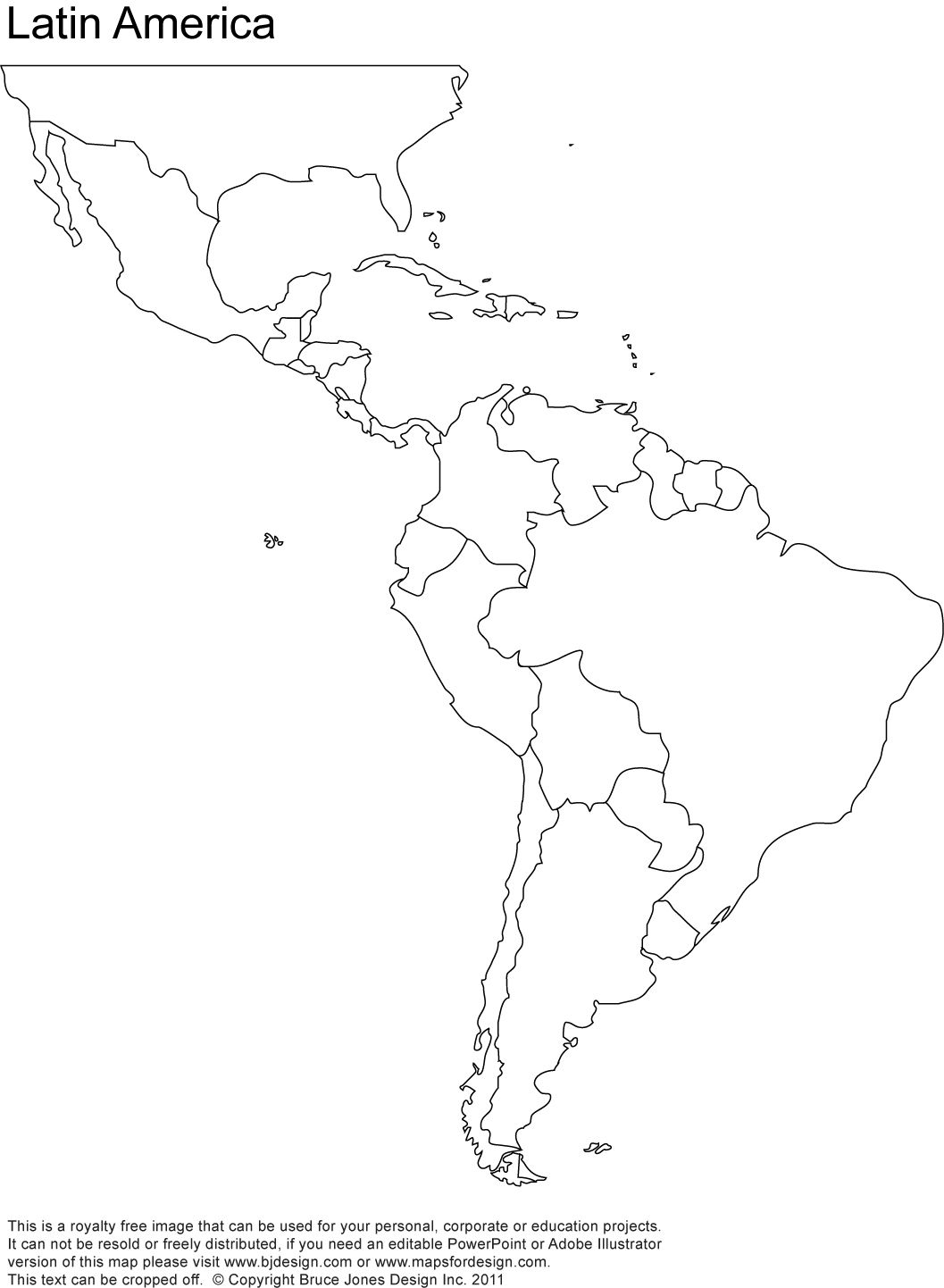 los Estados Unidos
Cuba
Cabo Verde
Cabo Verde
México
República Dominicana
Honduras
There are 5 countries on this map that shouldn’t be there. Can you find all 5?

Earn 1 point for each intruder you spot and an extra bonus point if you can correctly name what country it is.
Puerto Rico
Nicaragua
Guatemala
Guyana
Venezuela
Costa Rica
French Guinea
Islandia
Islandia
Andorra
Panamá
Colombia
Andorra
Round 4
Find the intruders
Ecuador
Surinam
Perú
Madagascar
Brasil
Madagascar
Bolivia
Paraguay
Chile
Suecia
Argentina
Suecia
Uruguay
Answers
I’m going to give you 5 different words in Spanish. Listen carefully to my pronunciation and spell them out on your answer sheet.
Desafortunadamente
Carretera
Ferrocarril
Puertorriqueño
Espantapájaros
Round 5
Spelling Bee
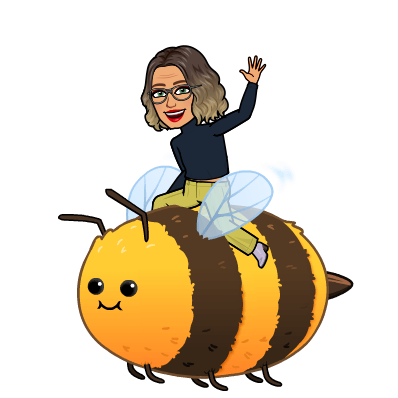 [Speaker Notes: Desafortunadamente
Carretera
Ferrocarril
Puertorriqueño
Espantapájaros]
Answers
3 Points – No Mistakes
2 Points – 1 mistake
1 Point – 2 or 3 mistakes
KS3 VERSION
Mi Familia
Mi madre tiene los ojos verdes y el pelo castaño.
Mi Ciudad
En mi ciudad hay un cine, un polideportivo y un centro comercial.
Round 5
Missing Vowels
Mi Tiempo Libre
Los fines de semana voy de compras con mis amigos.
Las Vacaciones
Durante las vacaciones voy a la playa y tomo el sol.
Mi Colegio
No me gusta el dibujo porque mi profesor(a) es muy antipático/a.
Answers
3 Points – No Mistakes
2 Points – 1 mistake
1 Point – 2 or 3 mistakes
KS4 VERSION
Mi Familia
No me llevo bien con mi hermano/a porque es perezoso/a y molesto/a.
Mi Ciudad
Lo bueno de mi ciudad es que hay mucho que hacer, sin embargo hay mucho tráfico y contaminación.
Round 5
Missing Vowels
Mi Tiempo Libre
Cuando hace sol me gusta ir a la playa con mis amigos. Nadamos en el mar y jugamos al voleibol.
Las Vacaciones
El año pasado fui a España con mis padres, nos quedamos en un hotel de cinco estrellas. Tenía una piscina grande.
Mi Colegio
Prefiero la tecnología porque es práctica y siempre saco buenas notas.
Answers
¿Por qué fue la computadora al doctor?
Porque tenía un virus
1.
¿Qué le dice un semáforo a otro?
¡No me mires que me estoy cambiando!
2.
¿Qué le dice el mar a la ola?
¡(H)ola!
3.
¡Porque tenía muchos problemas
¿Por qué lloraba el libro de matemáticas?
4.
Round 6
Guess the punchline
¿Cuál es el baile favorito del tomate?
La salsa
5.
¿Qué le dice un pez a otro?
Nada
6.
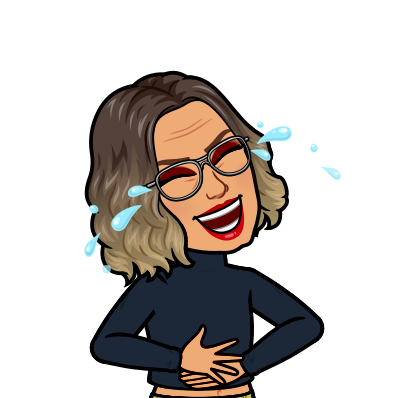 ¿Qué planeta va después de Marte?
Miércoles
7.
Porque no tiene toalla!
¿Por qué el mar no se seca?
8.
Student handouts
Round 1
Round 3
__________________	4. __________________
__________________	5. __________________
__________________
Total ____ / 5 Points
Round 4
Intruder
Correct Country
__________________	 __________________ 	
__________________	 __________________
__________________	 __________________
__________________	 __________________
__________________	 __________________
Total ____ / 12 Points
Round 2
Total ____ / 5 Points
Round 5
__________________	4. __________________
__________________	5. __________________
__________________
Total ____ / 5 Points
Total ____ / 8 Points
Round 6
Round 7
Mi Familia
______________________________________________________________________________________________________________________________________________

Mi ciudad
______________________________________________________________________________________________________________________________________________

Mi Tiempo Libre
______________________________________________________________________________________________________________________________________________

Las Vacaciones
______________________________________________________________________________________________________________________________________________

Mi Colegio
______________________________________________________________________________________________________________________________________________

Total ________ / 15 Points
¿Por qué fue la computadora al doctor?
___________________________________________________________________
2. ¿Qué le dice un semáforo a otro?
___________________________________________________________________
3. ¿Qué le dice el mar a la ola?
___________________________________________________________________
4. ¿Por qué lloraba el libro de matemáticas?
___________________________________________________________________
5. ¿Cuál es el baile favorito del tomate?
___________________________________________________________________
6. ¿Qué le dice un pez a otro?
___________________________________________________________________
7. ¿Qué planeta va después de Marte?
___________________________________________________________________
8. ¿Por qué el mar no se seca?
___________________________________________________________________

Total ________ / 8 Points
Quiz Total ____ / 58 Points